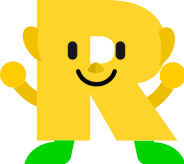 SEPTIEMBRE 2022
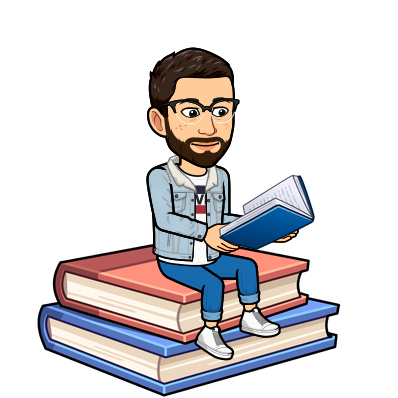 RECURSOSEP
www.recursosep.com
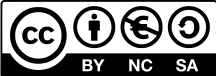 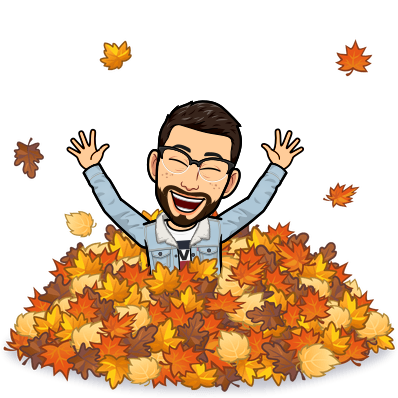 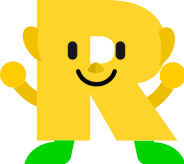 OCTUBRE 2022
RECURSOSEP
www.recursosep.com
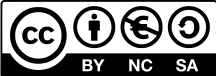 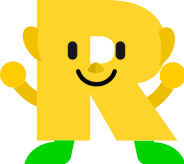 NOVIEMBRE 2022
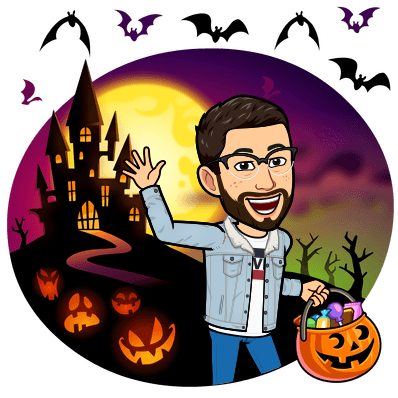 RECURSOSEP
www.recursosep.com
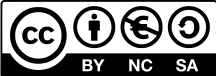 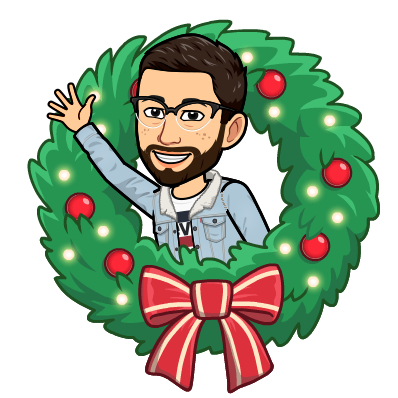 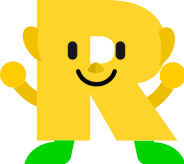 DICIEMBRE 2022
RECURSOSEP
www.recursosep.com
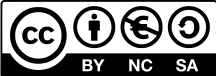 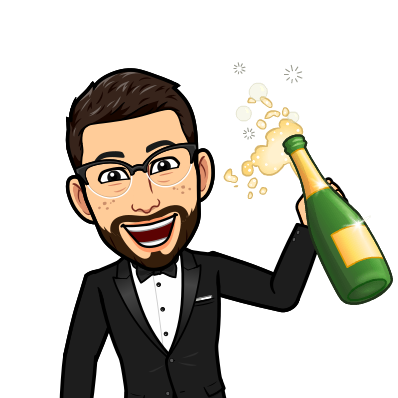 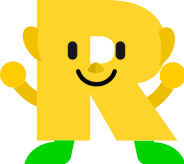 ENERO 2023
RECURSOSEP
www.recursosep.com
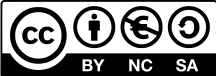 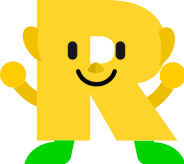 FEBRERO 2023
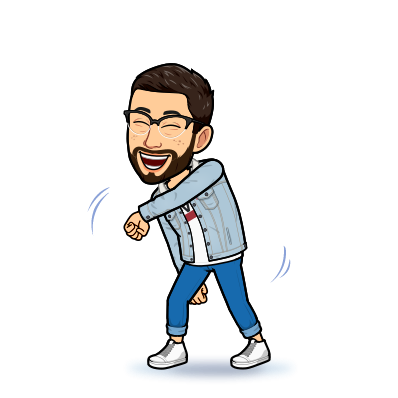 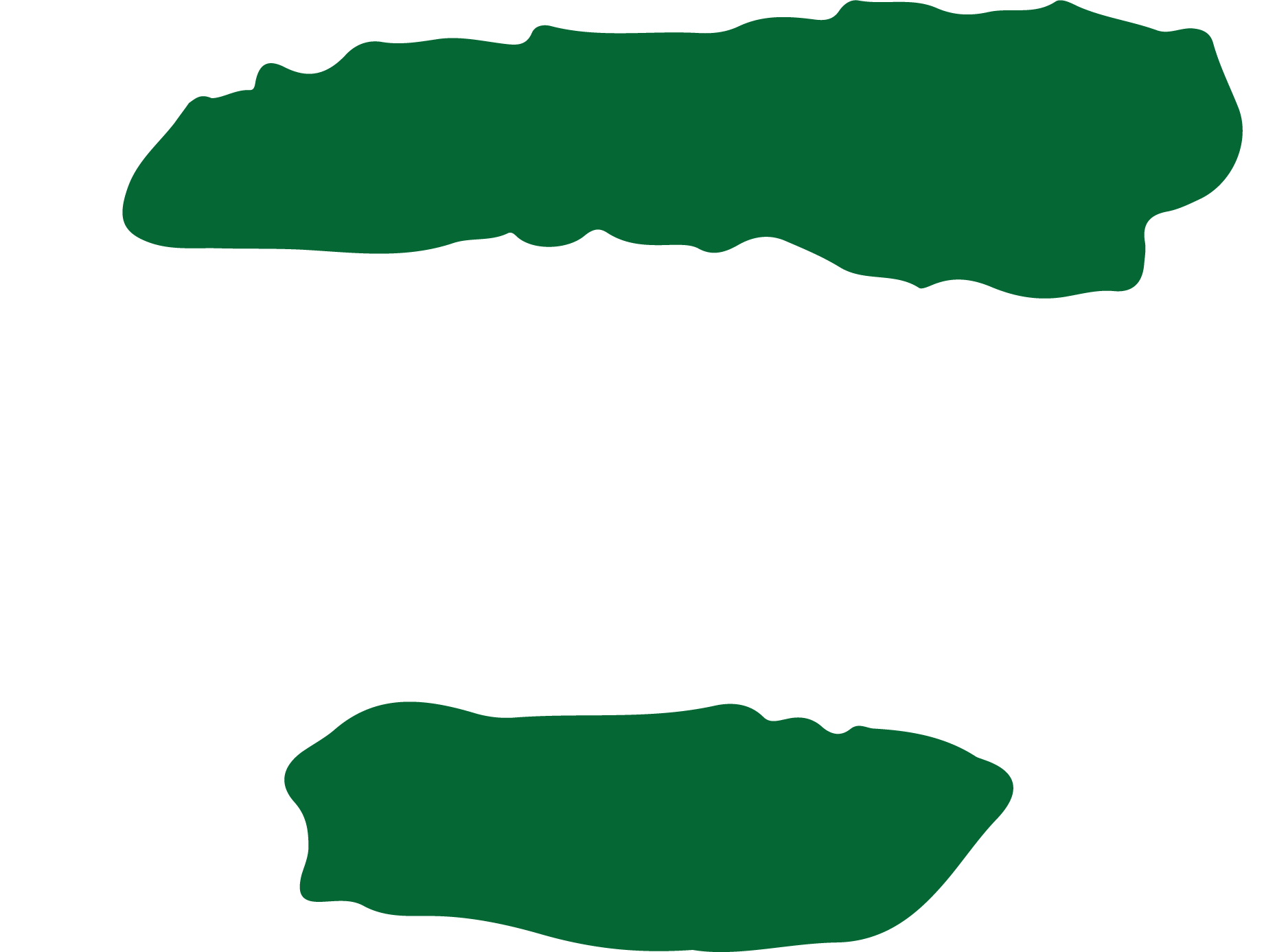 RECURSOSEP
www.recursosep.com
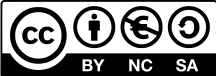 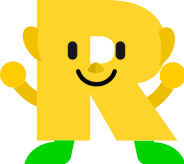 MARZO 2023
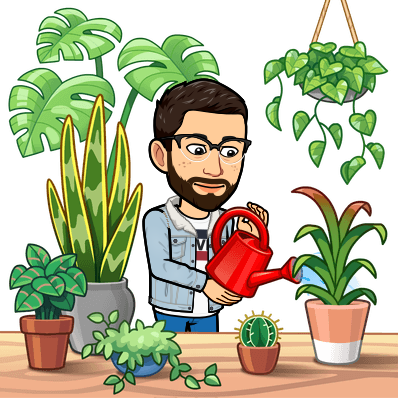 RECURSOSEP
www.recursosep.com
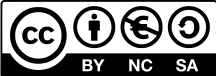 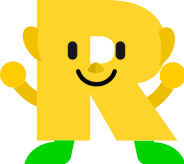 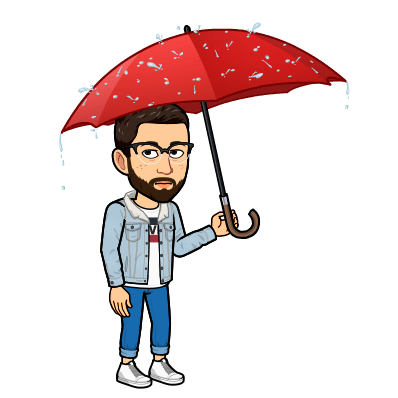 ABRIL 2023
RECURSOSEP
www.recursosep.com
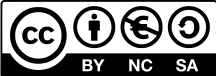 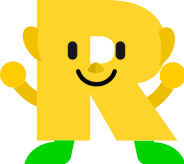 MAYO 2023
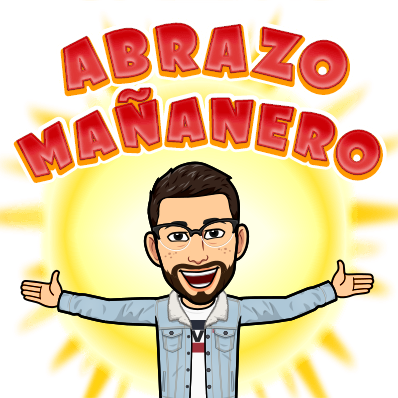 RECURSOSEP
www.recursosep.com
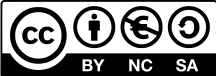 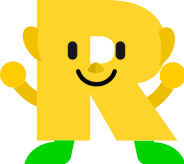 JUNIO 2023
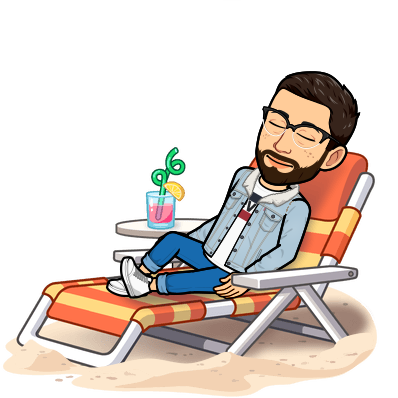 RECURSOSEP
www.recursosep.com
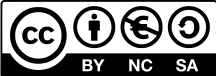